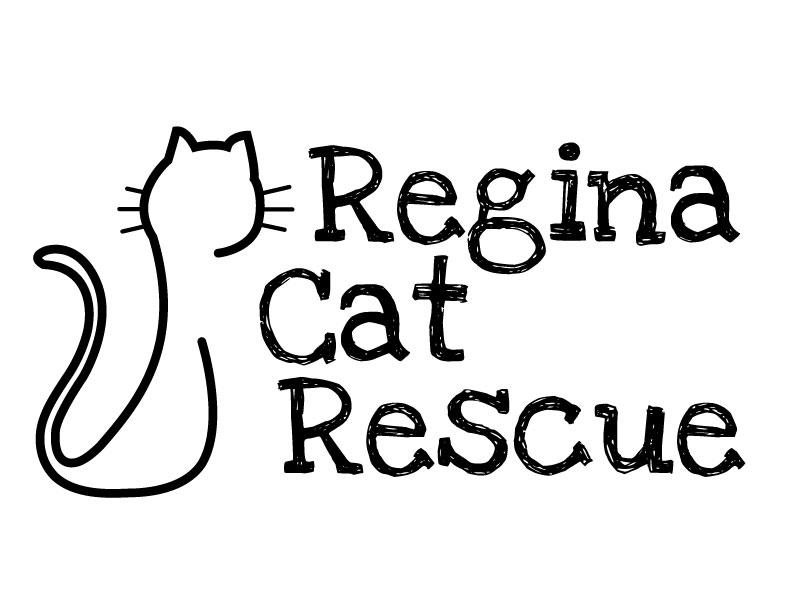 2020 Annual General Meeting
August 13, 2020
Accomplishments
Challenges
2019 HIGHLIGHTS
Over $125,000 in fundraising
Rescued over 500 cats
Regina Cat Coalition continues
Creation of new volunteer positions
Increased membership
Continued cat overpopulation crisis and pressure from the community to rescue more cats
Potential for volunteer burnout
Elimination of PetSmart Charities TNR grant means shortfall of $10,000
COVID-19 pandemic
Highlights & Challenges
Goals
BOARD
Financial management allowed rescue of high number of cats
Financial buffer to weather the COVID crisis
Conflict of Interest policy
Separation of Treasurer and Bookkeeper duties
Succession planning
Reduce co-chairs’ workload
Meaningful impact of Regina Cat Coalition
Accurately projecting intake and vet costs
Volunteer Numbers
Highlights & Challenges
VOLUNTEER TEAM
Western Pizza booth: 36 events, 113 volunteers, >3000 hours, $37,700
Staffed 4 craft fairs, garage sale, QCM marathon, Petsmart laundry   
17 Excalipurr regulars
~400 on Volunteer Facebook group
51 new potential volunteer applications
Increased RCR memberships
Annual members: 56  (increased from 39 in 2019)
Lifetime members: 35
Most engagement ever at Mosaic Stadium events 
70+ attended volunteer appreciation picnic
Goals
More Mosaic and Bingo volunteers
Re-engagement for Mosaic events next year
Continued increase in memberships
Fundraising numbers
Highlights & Challenges
Goals
FUNDRAISING
$125,902 total
Events $67,617
Bingos $22,604
Mosaic $35,681
800 people in attendance at events
Online 50/50s generated >$20,000 net funding
Winter raffle change
Electronic donation tracking
New and diverse events
Attracting and retaining reliable volunteers for bingos and Mosaic events
COMMUNICATIONS
Highlights & Challenges
Goals
RCR survey
Website improvements 
Custom tote bag with membership
Clothing and calendar sales 
RCR thank you cards

Volunteer challenges
Instagram verification
Recruit co-chair 
Re-engage Volunteer photographers
Develop messaging calendar
Website redesign
PET RESCUE
Goals
Highlights & Challenges
Managed record number of intakes and adoptions
very high number of requests
early snowfall
4 satellite adoption partners
6 adoption events
Public awareness and education on importance of sterilization
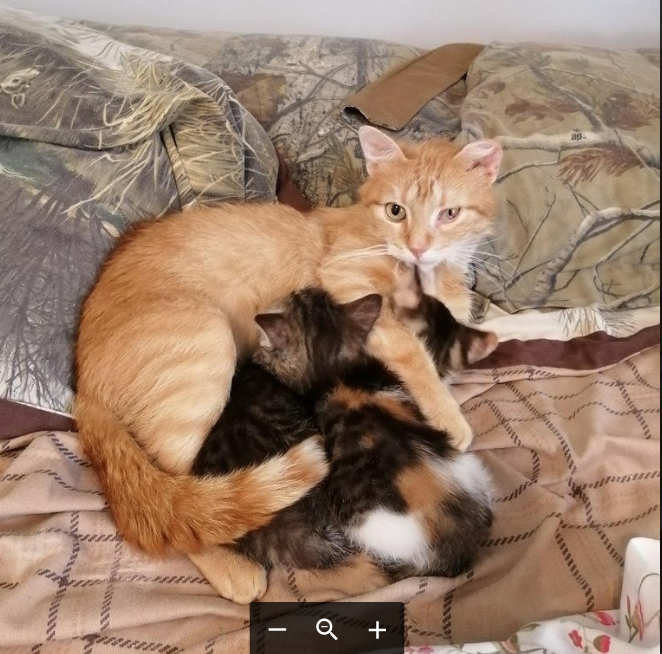 LOVEY
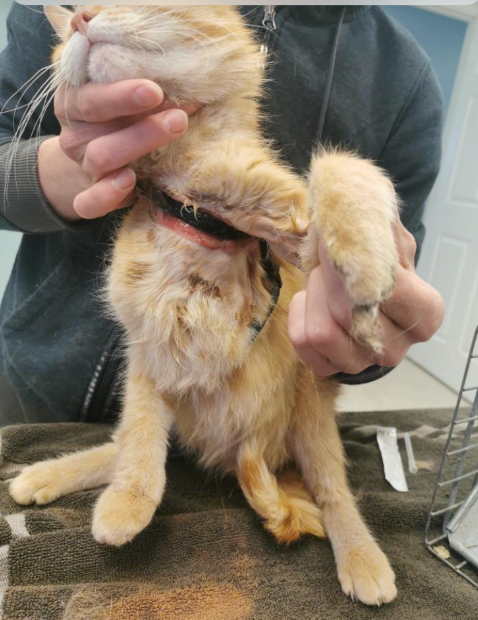 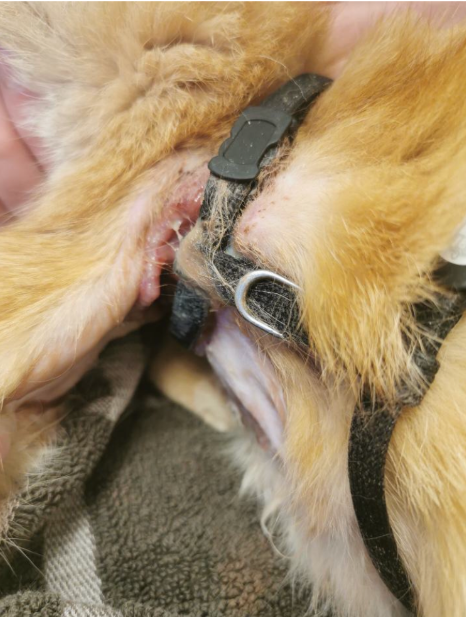 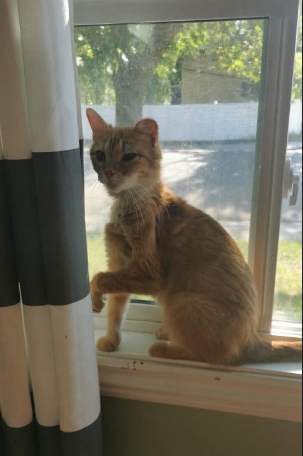 NASH
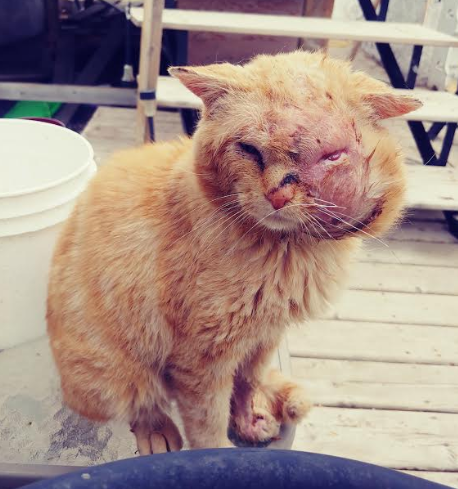 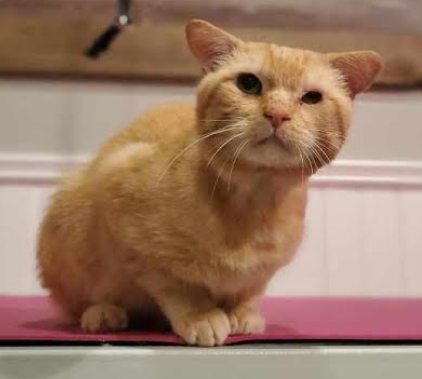 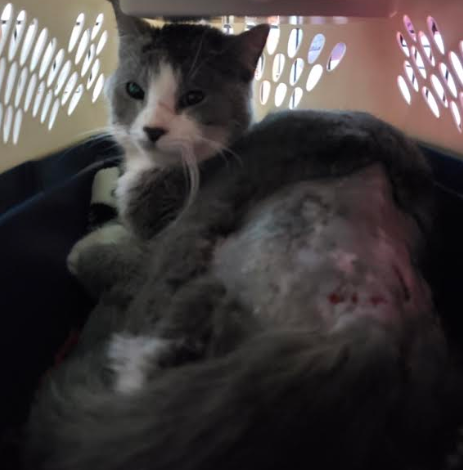 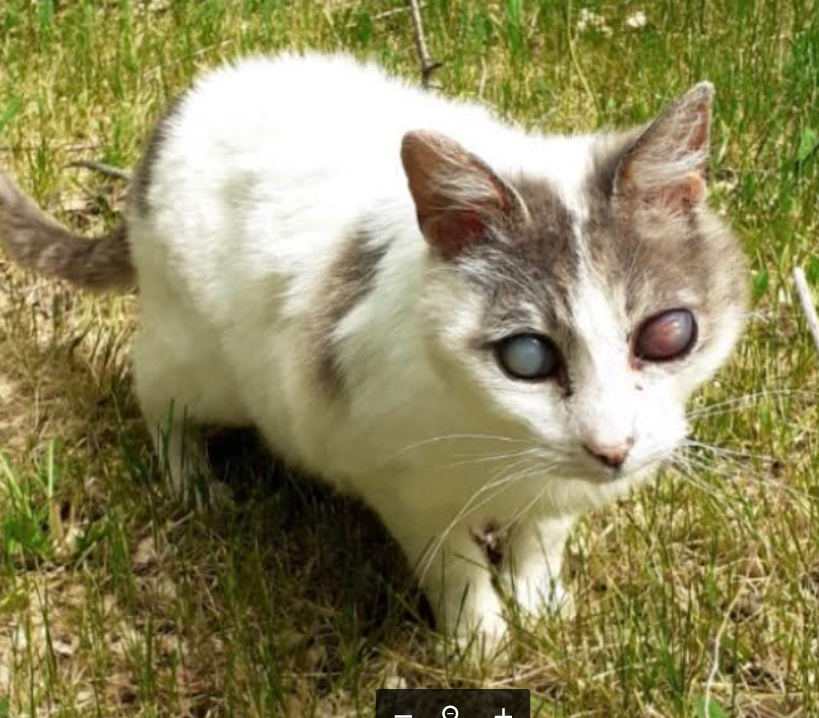 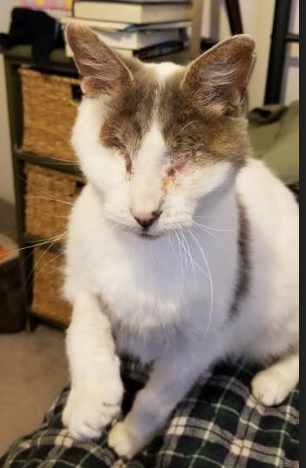 JAKE
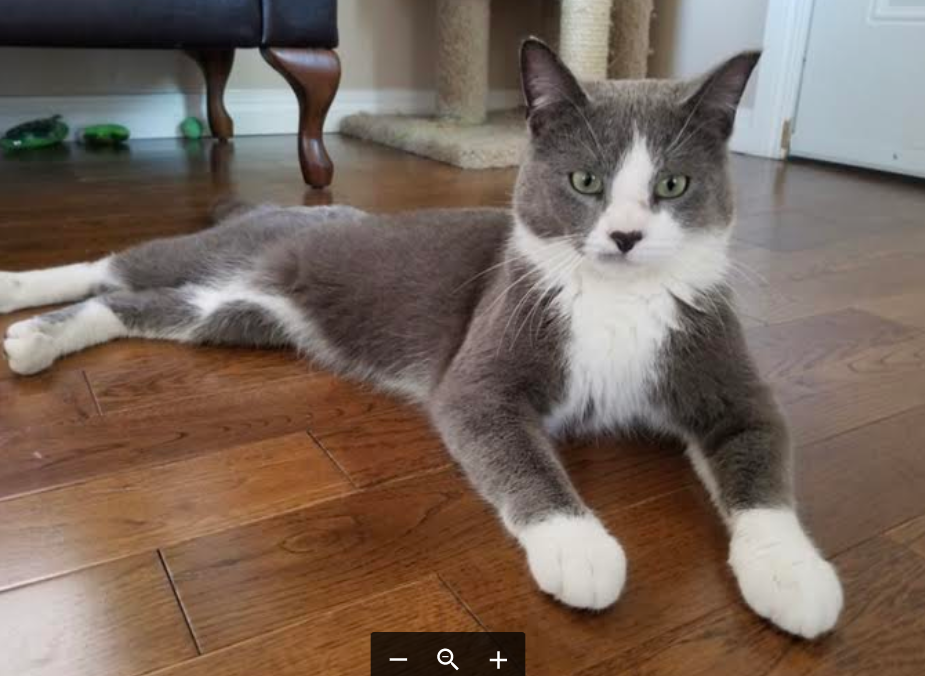 ANDREW
COMMUNITY CAT TEAM
48 private citizen colonies
25 RCR colonies
Highlights & Challenges
Goals
Filled 3 volunteer feeding positions
Made 55 winter shelters
Stolen and vandalized feeding stations
Increased trapping at RCR colonies
Replacement of old feeding stations and shelters
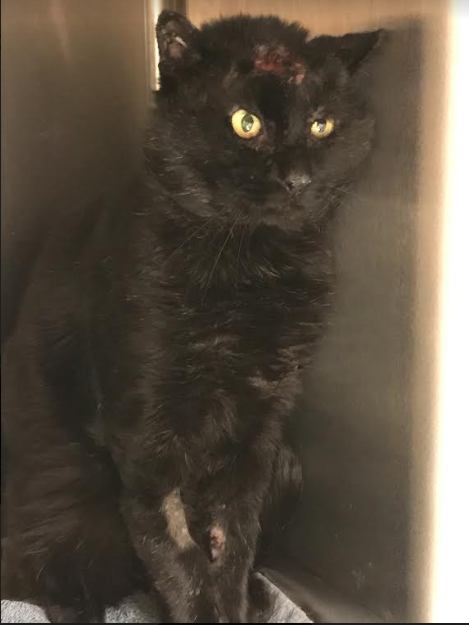 PEEPERS
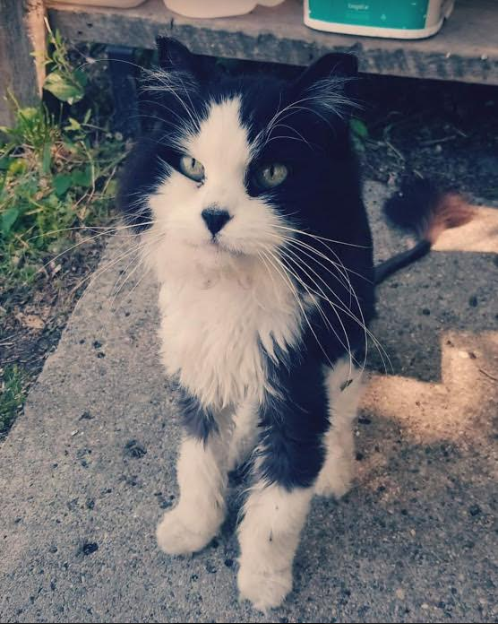 FAREWELL TO HAPPY
COVID-19
People staying home has driven high demand for adoptions
Communications on how to help RCR during pandemic
Cancellation of significant fundraising activities including Mosaic/Western Pizza events, bingos, book sale, garage sale, trade shows
Shifted to non-contact revenue generation activities 
Contactless clothing sales
Online shop pages
Zoom concerts, fitness classes, cooking, cocktail classes
Spring plant fundraiser
Recycling drive
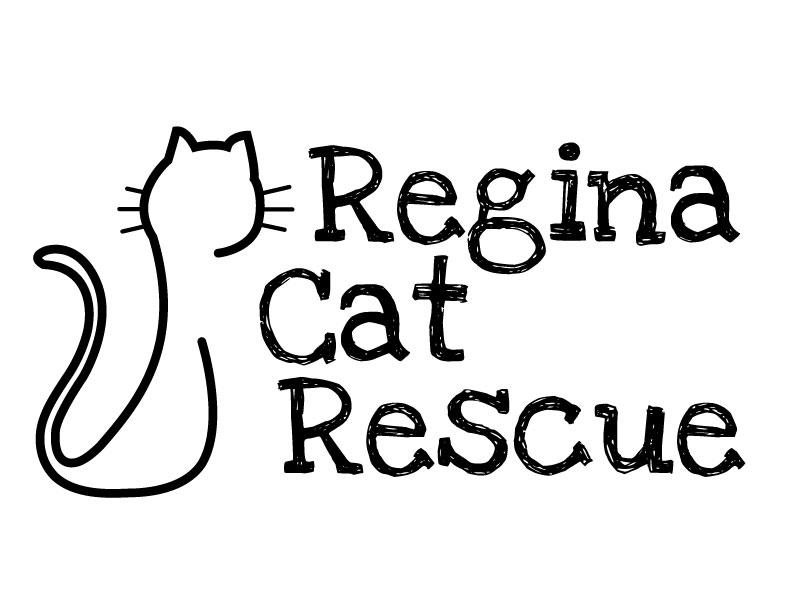 2020 Annual General Meeting
August 13, 2020